Sprachpraktische Übungen Zweites Semester
Johannes Köck koeck@mail.muni.cz
11. 2018
Wintersemester  2018
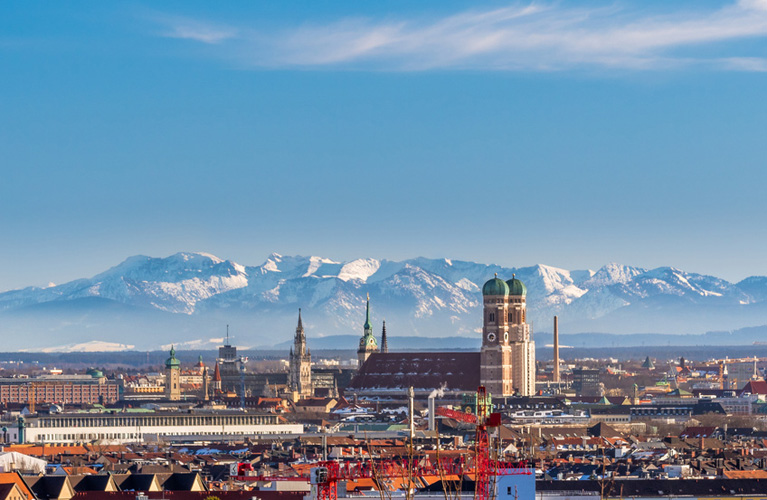 Heute
Verbesserung der Hausaufgabe
Wann-Wenn-Als
Bewerbungsschreiben, Motivationsschreiben
Videobewerbung
Präsentation
Arbeit mit Videos
Besprechen der (alten) Hausaufgabe
Besprechen Sie in einem Zirkel (3 x 5 Minuten) ihre Bewerbungen 
Was sind die wichtigsten Stichpunkte im Text? Warum sind sie die richtige Person für diesen Job?
Videobewerbung
Was halten sie von Videobewerbungen?
Was könnten Vorteile bzw. Nachteile sein?
Wie würden Sie ein Video anlegen?

https://www.youtube.com/watch?v=l0Vh1tjWpH0
Ihre
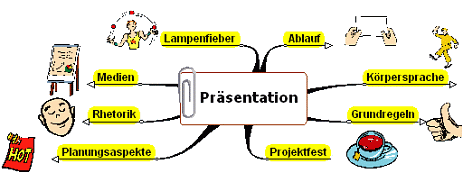 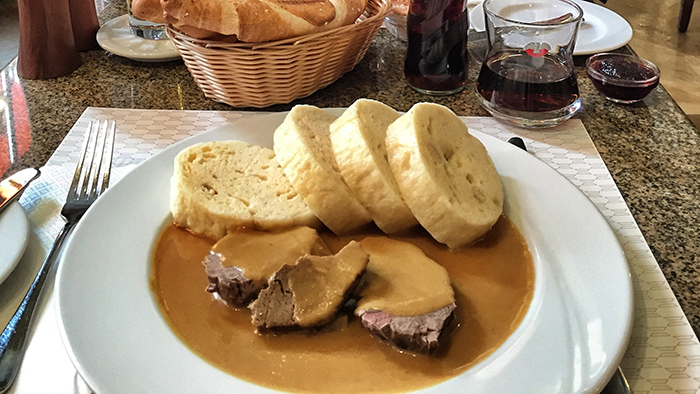 Videos
Sehen Sie die Werbespots(helfen Sie ihrem Lektor bei der Übersetzung)
Wie werden Tschechien die Slowakei und Deutschland hier dargestellt?
Welche Klischees, Stereotypen werden hier gezeigt?
Gibt es auch differenzierte Kulturelle Deutungsmuster?
Wie könnte man die Videos im Unterricht einsetzen?
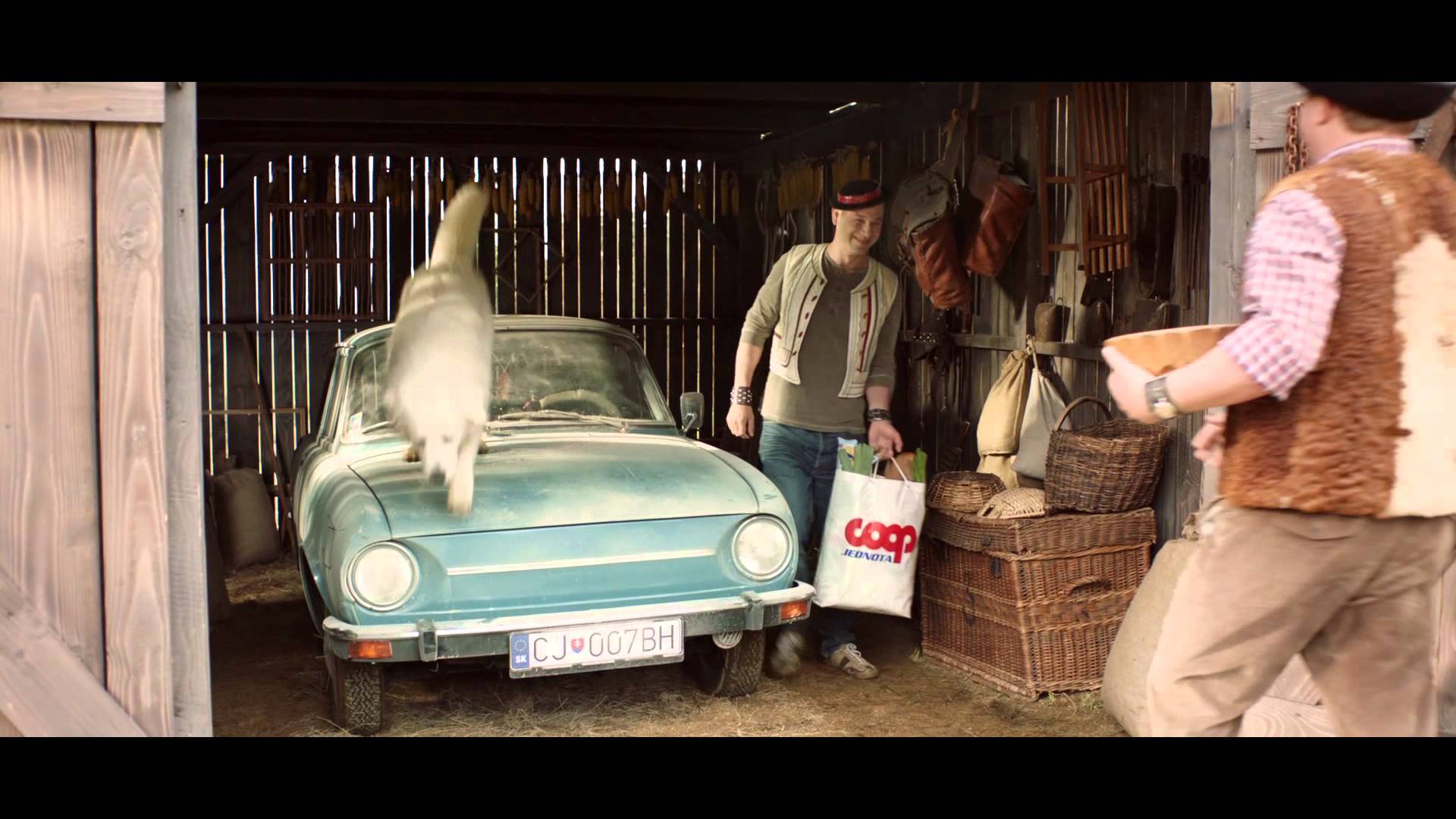 Tschechien:
https://www.youtube.com/watch?v=0cs3LdNx3QY

Deutschland:
https://www.youtube.com/watch?v=c6FF2qo8rgA

Slowakei:
https://www.youtube.com/watch?v=gLD038CifPA
https://www.youtube.com/watch?v=cHjLGuSQ4Us
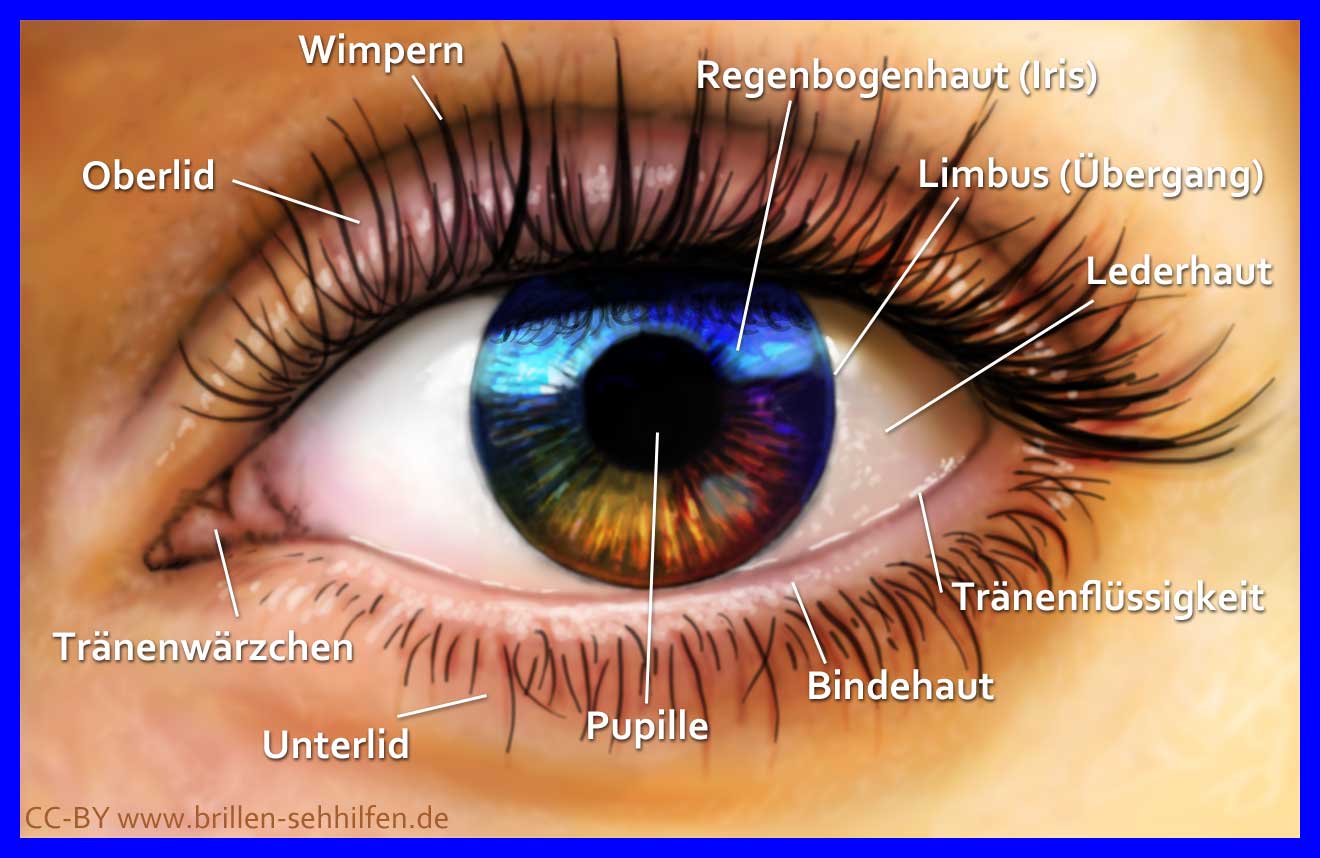 Empfehlung
Lange Nacht der kurzen Texte 

https://www.brno.oesterreichinstitut.cz/fileadmin/content/brno/pdf_dateien/Poster.pdf